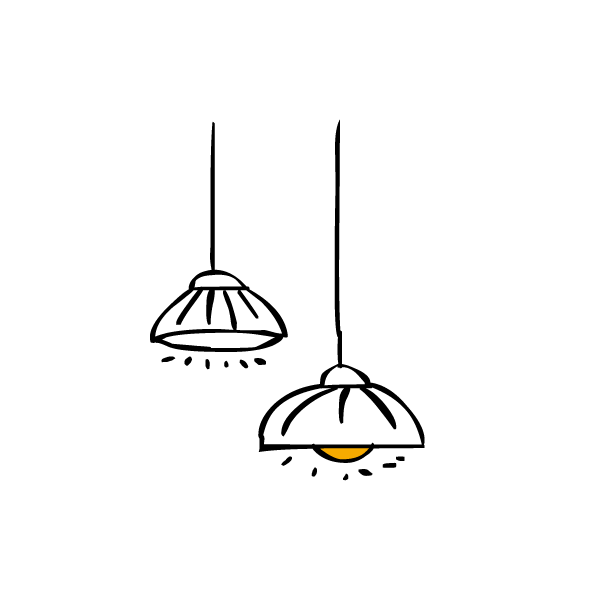 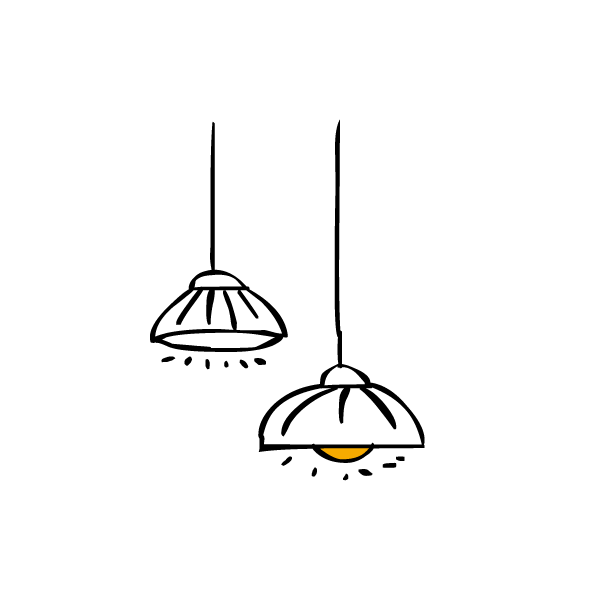 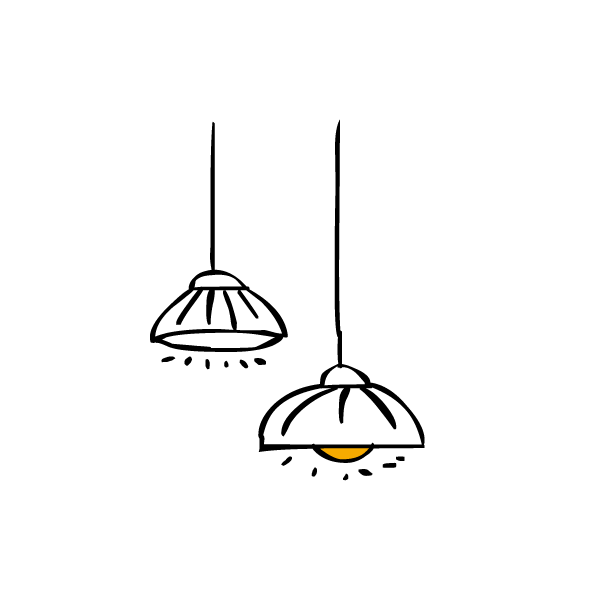 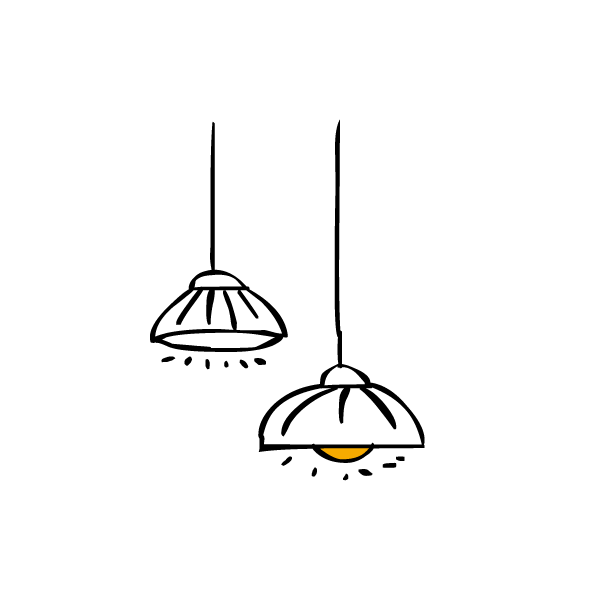 房地产项目推广方案ppt模板
Fresh business general templateApplicable to enterprise introduction, summary report, sales marketing, chart dataa
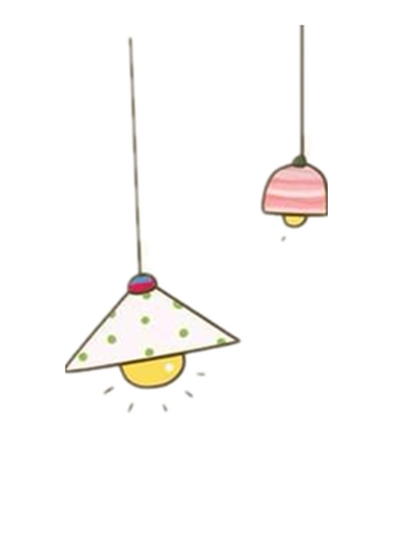 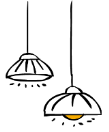 1.单击这里修改您的标题
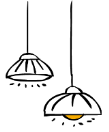 2.单击这里修改您的标题
目 录/contents
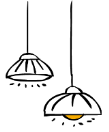 3.单击这里修改您的标题
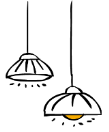 4.单击这里修改您的标题
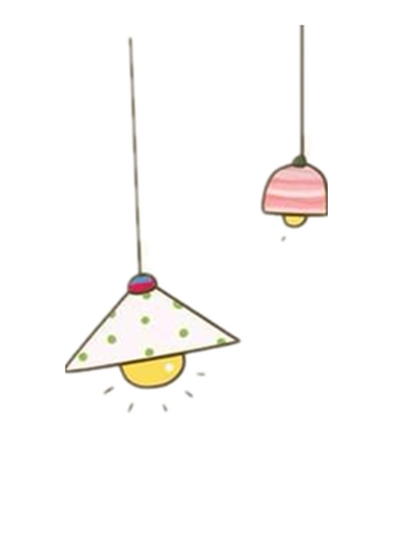 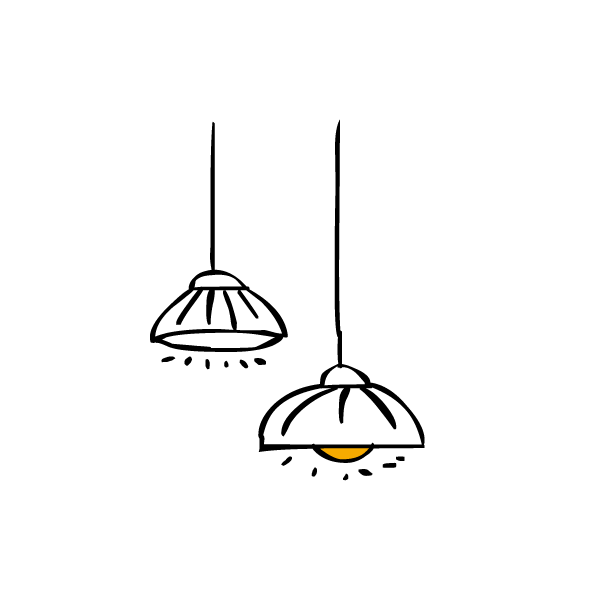 第一章节
单击修改您的标题
Fresh business general template
Applicable to enterprise introduction, summary report, sales marketing, chart dataa
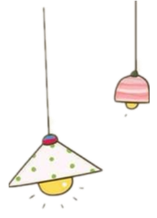 单击修改您的标题
标题文字
标题文字
标题文字
标题文字
请输入内容请输入文字内容请输入内容请输入文字内容请输入内容
请输入内容请输入文字内容请输入内容请输入文字内容请输入内容
请输入内容请输入文字内容请输入内容请输入文字内容请输入内容
请输入内容请输入文字内容请输入内容请输入文字内容请输入内容
标题文字
标题文字
标题文字
标题文字
标题文字
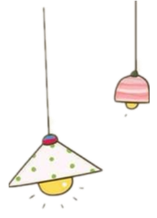 单击修改您的标题
添加标题
您的内容打在这里，或者通过您的内容打在这里，或者您的内容打在这里，
01
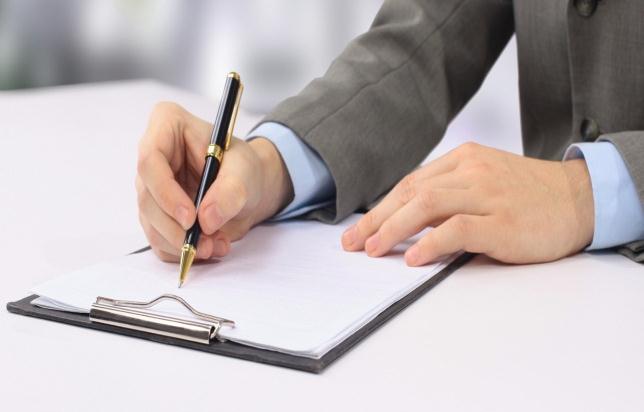 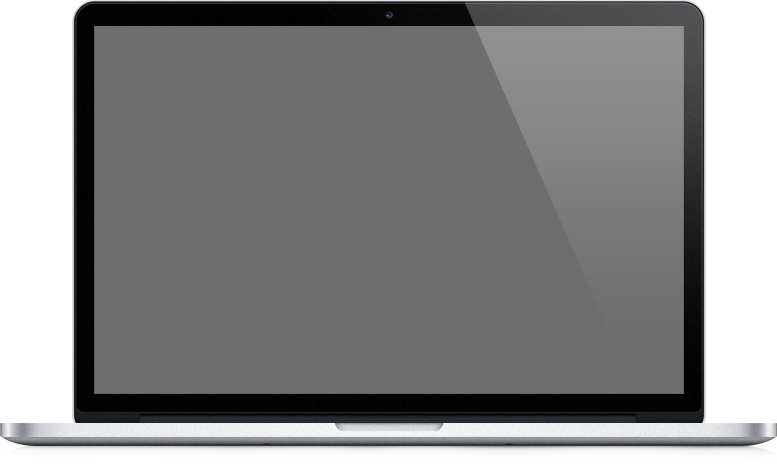 添加标题
您的内容打在这里，或者通过您的内容打在这里，或者您的内容打在这里，
02
添加标题
添加标题
03
您的内容打在这里，或者通过您的内容打在这里，或者您的内容打在这里，
您的内容打在这里，或者通过您的内容打在这里，或者您的内容打在这里，
04
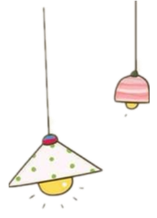 单击修改您的标题
单击添加标题
在此处添加详细描述文本，尽量与标题文本
语言风格相符合，语言描述尽
量简洁生动，尽可能概括出段落内容
单击添加标题
在此处添加详细描述文本，尽量与标题文本
语言风格相符合，语言描述尽
量简洁生动，尽可能概括出段落内容。
单击添加标题
在此处添加详细描述文本，尽量与标题文本
语言风格相符合，语言描述尽
量简洁生动，尽可能概括出段落内容
单击添加标题
在此处添加详细描述文本，尽量与标题文本
语言风格相符合，语言描述尽
量简洁生动，尽可能概括出段落内容。
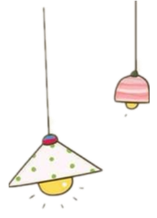 单击修改您的标题
添加标题
添加标题
添加标题
您的内容打在这里，或者通过复制您的文本后在此框中选择粘贴，并选择只保留
您的内容打在这里，或者通过复制您的文本后在此框中选择粘贴，并选择只保留
您的内容打在这里，或者通过复制您的文本后在此框中选择粘贴，并选择只保留
添加标题
添加标题
您的内容打在这里，或者通过复制您的文本后在此框中选择粘贴，并选择只保留
您的内容打在这里，或者通过复制您的文本后在此框中选择粘贴，并选择只保留
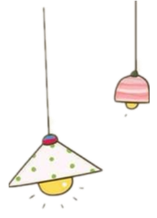 单击修改您的标题
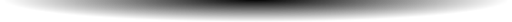 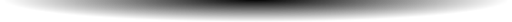 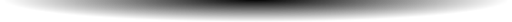 01
02
03
可行性分析一
可行性分析二
可行性分析三
您的内容打在这里，或者通过复制您的文本后在此框中选择粘贴，并选择只保留文字，您的内容打在这里或者粘贴，您的内容打在这里，您的内容打在这里，或者通过复制您的文本后在此框中
您的内容打在这里，或者通过复制您的文本后在此框中选择粘贴，并选择只保留文字，您的内容打在这里或者粘贴，您的内容打在这里，您的内容打在这里，或者通过复制您的文本后在此框中
您的内容打在这里，或者通过复制您的文本后在此框中选择粘贴，并选择只保留文字，您的内容打在这里或者粘贴，您的内容打在这里，您的内容打在这里，或者通过复制您的文本后在此框中
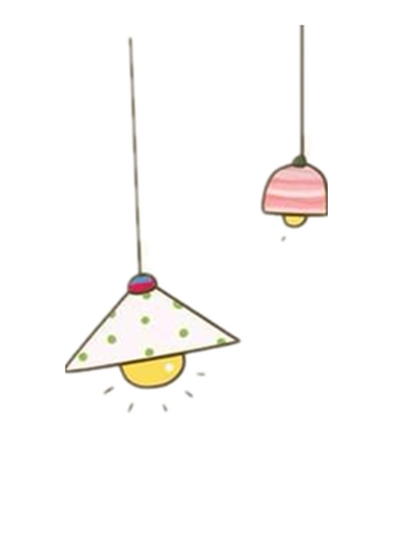 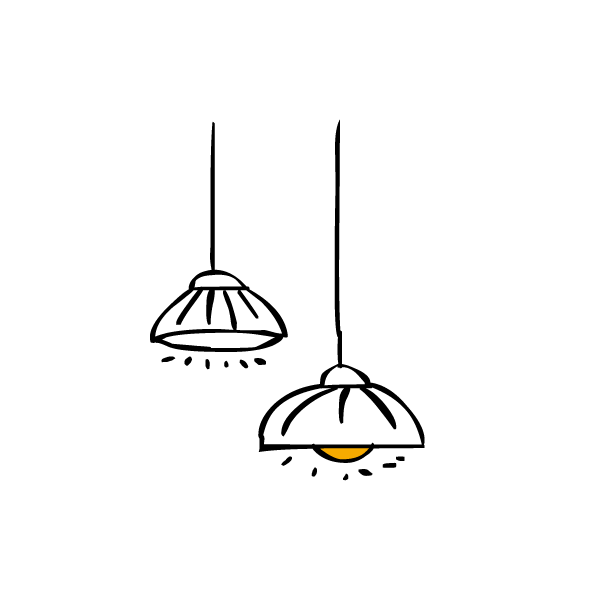 第二章节
单击修改您的标题
Fresh business general template
Applicable to enterprise introduction, summary report, sales marketing, chart dataa
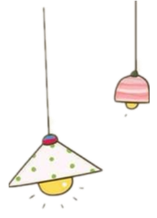 单击修改您的标题
请在这里输入内容

请在这里输入内容
请在这里输入内容

请在这里输入内容
请在这里输入内容

请在这里输入内容
请在这里输入内容

请在这里输入内容
请在这里输入内容

请在这里输入内容
请在这里输入内容

请在这里输入内容
请在这里输入内容

请在这里输入内容
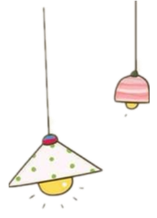 单击修改您的标题
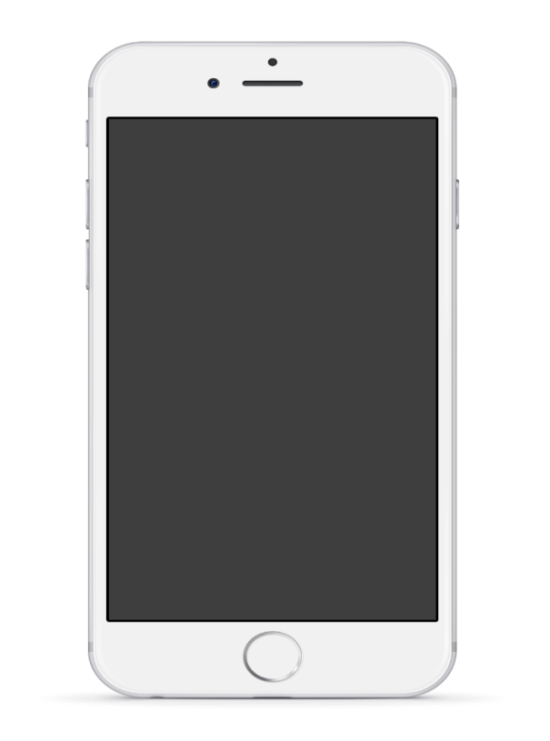 标题
标题
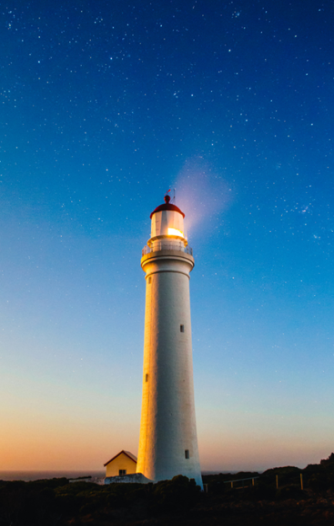 您的内容打在这里，或者通过您的内容打在这里，或者
您的内容打在这里，或者通过您的内容打在这里，或者
04
01
标题
标题
您的内容打在这里，或者通过您的内容打在这里，或者
您的内容打在这里，或者通过您的内容打在这里，或者
02
05
标题
标题
您的内容打在这里，或者通过您的内容打在这里，或者
您的内容打在这里，或者通过您的内容打在这里，或者
03
06
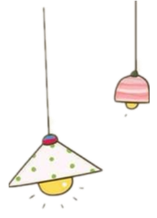 单击修改您的标题
添加标题
添加标题
添加标题
添加标题
您的内容打在这里，或者通过复制您的文本后。您的内容打在这里，或者通过复制您的文本后。
您的内容打在这里，或者通过复制您的文本后。您的内容打在这里，或者通过复制您的文本后。
您的内容打在这里，或者通过复制您的文本后。您的内容打在这里，或者通过复制您的文本后。
您的内容打在这里，或者通过复制您的文本后。您的内容打在这里，或者通过复制您的文本后。
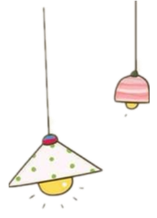 单击修改您的标题
标题
标题文字
点击输入文字内容点击输入文字内容点击输入文字点击输入
标题文字
单击添加文本单击添加文本单击添加文本单击添加文本单击添加文本单击添加文本单击添加文本单击添加文本单击添加文本单击添加文本单击添加文本单击添加文本单击添加文本单击添加文本单击添加文本单击添加文本单击添加文本单击添加文本
标题
文字
标题
标题文字
点击输入文字内容点击输入文字内容点击输入文字点击输入
标题
标题文字
点击输入文字内容点击输入文字内容点击输入文字点击输入
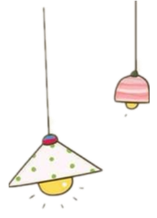 单击修改您的标题
您的内容打在这里，或者通过复制您的文本后，在此框中选择粘贴，并选择只保留文字。
添加标题
您的内容打在这里，或者通过复制您的文本后，在此框中选择粘贴，并选择只保留文字。
您的内容打在这里，或者通过复制您的文本后，在此框中选择粘贴，并选择只保留文字。
03
添加标题
添加标题
02
04
您的内容打在这里，或者通过复制您的文本后，在此框中选择粘贴，并选择只保留文字。
您的内容打在这里，或者通过复制您的文本后，在此框中选择粘贴，并选择只保留文字。
01
添加标题
添加标题
05
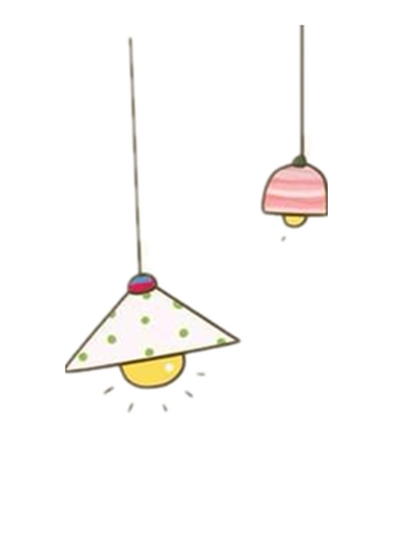 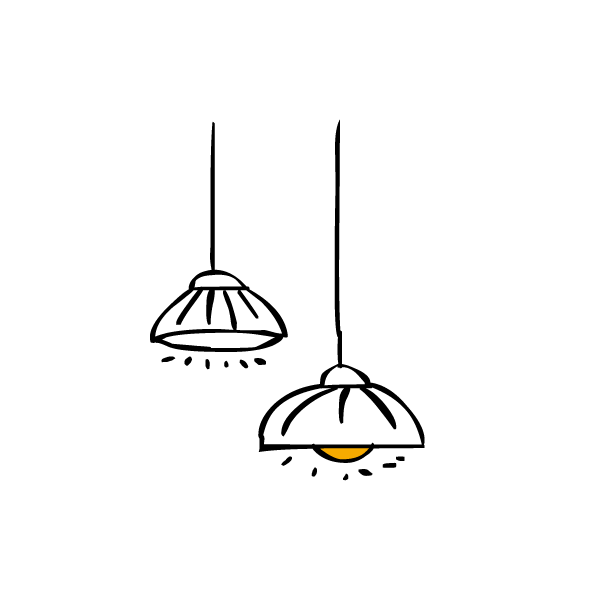 第三章节
单击修改您的标题
Fresh business general template
Applicable to enterprise introduction, summary report, sales marketing, chart dataa
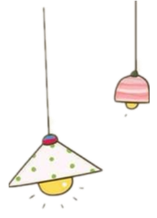 单击修改您的标题
添加标题
添加标题
添加标题
您的内容打在这
您的内容打在这
您的内容打在这
01
03
02
您的内容打在这里，或者通过复制您的文本后，在此框中选择粘贴，并选择只保留文字。您的内容打在这里，或者通过复制您的文本后，在此框中选择粘贴。
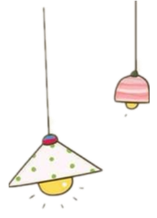 单击修改您的标题
01
此处添加详细文本描述，建议与标题相关并符合整体语言风格，语言描述尽量简洁生动。尽量将每页幻灯片的字数控制在  200字以内，据统计每页幻灯片的最好控制在5分钟之内。
02
此处添加详细文本描述，建议与标题相关并符合整体语言风格，语言描述尽量简洁生动。尽量将每页幻灯片的字数控制在  200字以内，据统计每页幻灯片的最好控制在5分钟之内。
发展
趋势
03
此处添加详细文本描述，建议与标题相关并符合整体语言风格，语言描述尽量简洁生动。尽量将每页幻灯片的字数控制在  200字以内，据统计每页幻灯片的最好控制在5分钟之内。
消费
习惯
政策
扶持
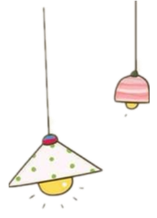 单击修改您的标题
添加文字
添加文字
01
04
单击此处添加文本单击此处添加文本
单击此处添加文本
单击此处添加文本单击此处添加文本
单击此处添加文本
02
03
添加文字
添加文字
单击此处添加文本单击此处添加文本
单击此处添加文本
单击此处添加文本单击此处添加文本
单击此处添加文本
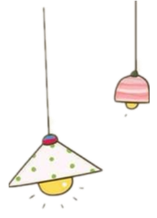 单击修改您的标题
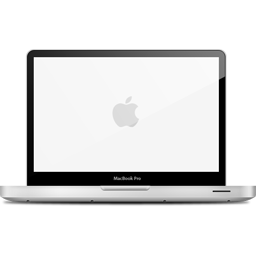 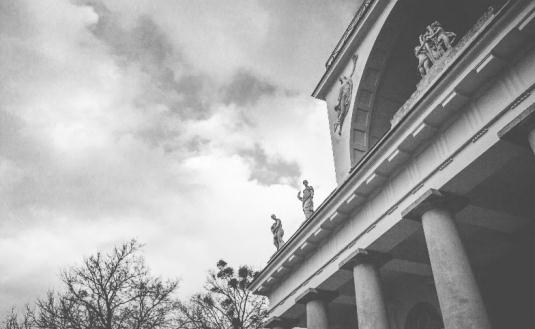 2017
2016
加入标题描述
加入标题描述
加入文字描文字描述文案描述表达。加入文字描文字描述文案描述表达。
加入文字描文字描述文案描述表达。
加入文字描文字描述文案描述表达。加入文字描文字描述文案描述表达。
加入文字描文字描述文案描述表达。
加入文字描文字描述文案描述表达。加入文字描文字描述文案描述表达。
加入文字描文字描述文案描述表达。
加入文字描文字描述文案描述表达。加入文字描文字描述文案描述表达。
加入文字描文字描述文案描述表达。
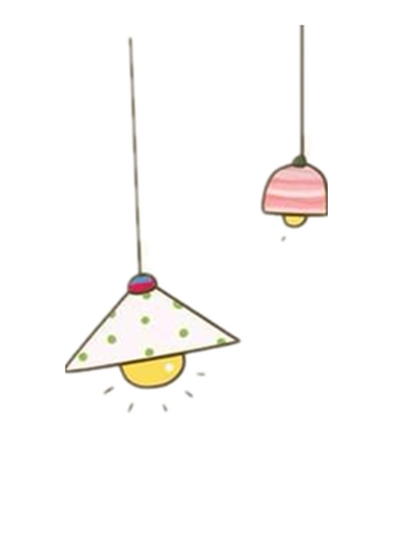 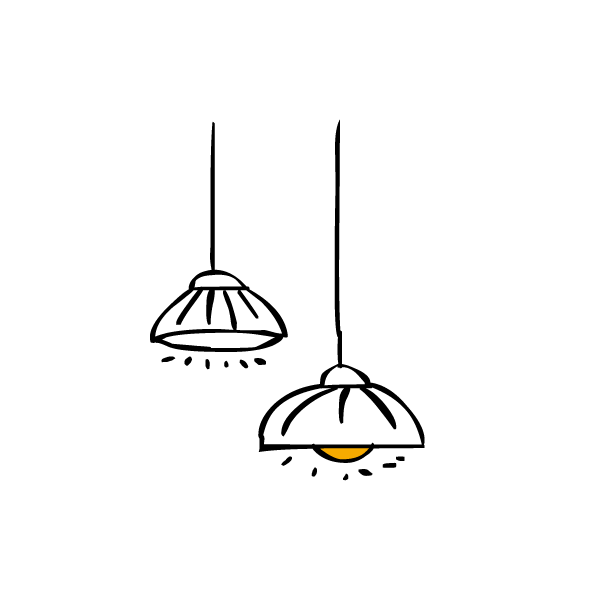 第四章节
单击修改您的标题
Fresh business general template
Applicable to enterprise introduction, summary report, sales marketing, chart dataa
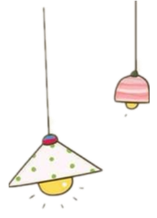 单击修改您的标题
点击添加小标题
您的内容打在这里，或者通过复制您的文本后，在此框中选择粘贴，并选择只保留文字。
您的内容打在这里，或者通过复制您的文本后，在此框中选择粘贴，并选择只保留文字。
点击添加
文字点击添加
文字
点击添加
文字点击
点击添加
文字
点击添加
文字
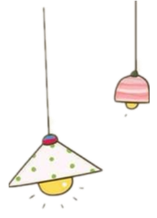 单击修改您的标题
01
02
04
03
在此添加标题
在此添加标题
在此添加标题
在此添加标题
点击添加文字说明或复制文本黏贴自此内容要言简意赅
点击添加文字说明或复制文本黏贴自此内容要言简意赅
点击添加文字说明或复制文本黏贴自此内容要言简意赅
点击添加文字说明或复制文本黏贴自此内容要言简意赅
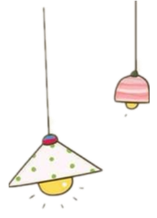 单击修改您的标题
公司必须清醒地看到前进中的困难与挑战，为集团公司提供强有力的金融服务与支持。
公司必须清醒地看到前进中的困难与挑战，为集团公司提供强有力的金融服务与支持。
周边
市场
高端
市场
细分
市场
公司必须清醒地看到前进中的困难与挑战，为集团公司提供强有力的金融服务与支持。
本地
市场
公司必须清醒地看到前进中的困难与挑战，为集团公司提供强有力的金融服务与支持。
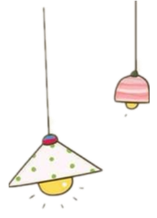 单击修改您的标题
输入文本内容
树梢上的叶片簌簌低语，狗的吠声由远而近，若有若无，细微得如同从另一世界的入口处传来似的。此外便万籁俱寂了。耳畔不闻任何声响，身边没有任何人擦过。
输入文本内容
只见两只火团样的小鸟，受惊似的从草木从中蓦然腾起，朝杂木林方向飞去。直子一边移动步履，一边向我讲述水井的故事。
输入文本内容
记忆这东西真有些不可思议。实际身临其境的时候，几乎未曾意识到那片风景，未曾觉得它有什么撩人情怀之处，更没想到十八年后仍历历在目。
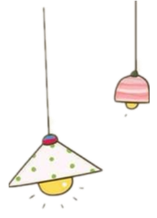 单击修改您的标题
（前四个纹理为矢量素材，可直接通过更改形状填充更改颜色）
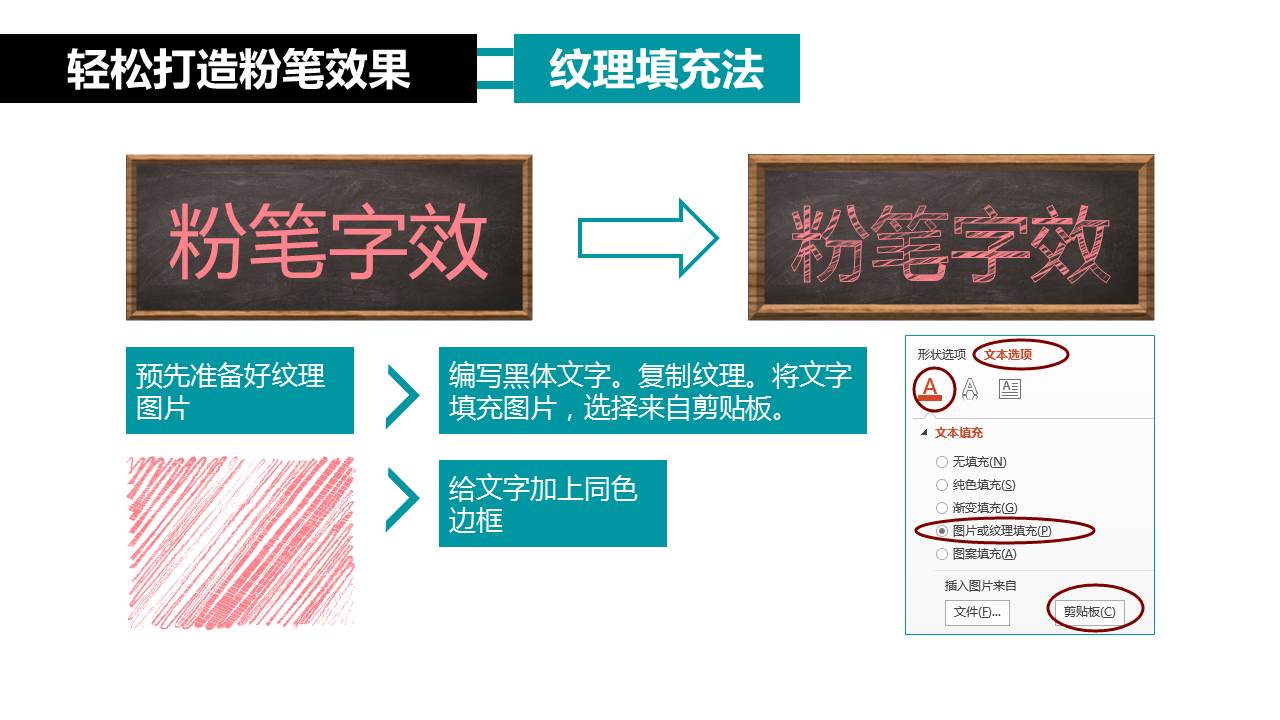 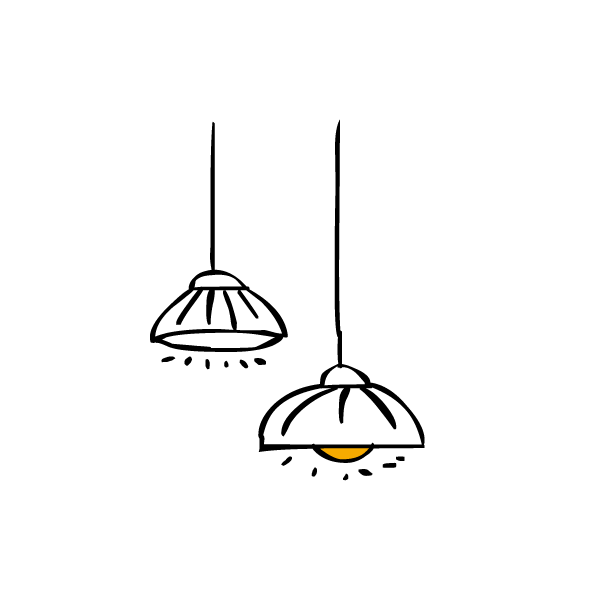 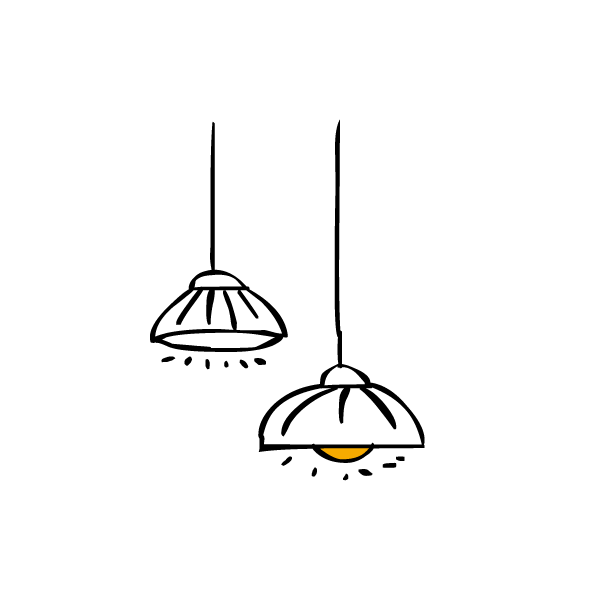 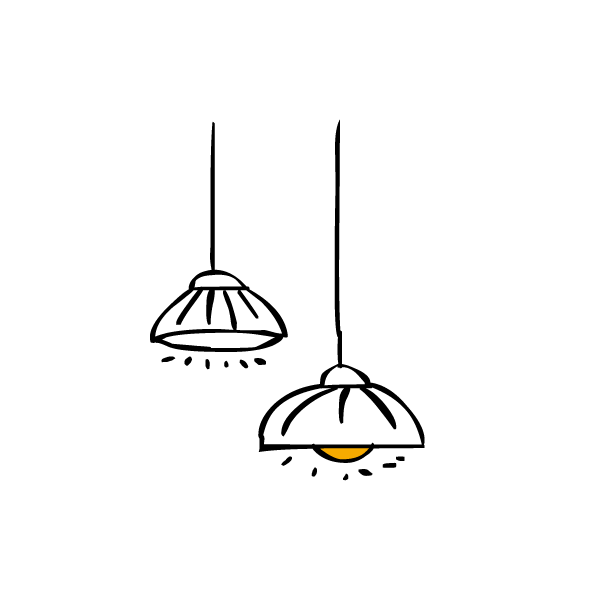 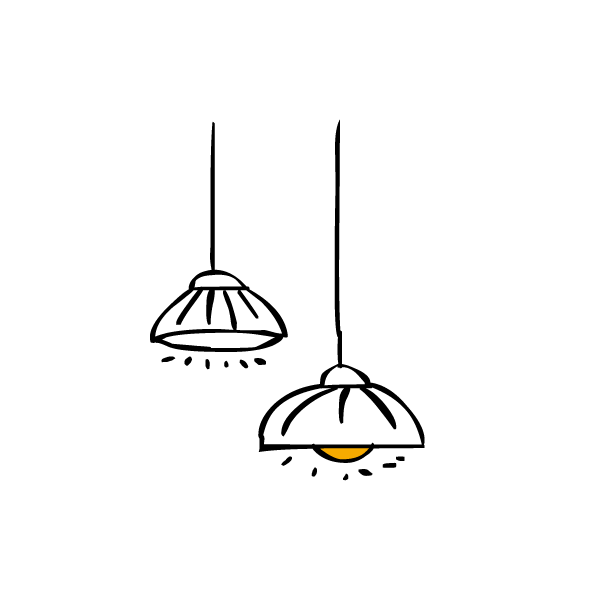 演讲完毕 谢谢观看
Fresh business general templateApplicable to enterprise introduction, summary report, sales marketing, chart dataa